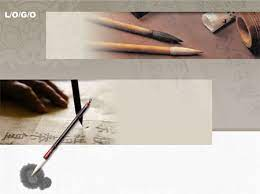 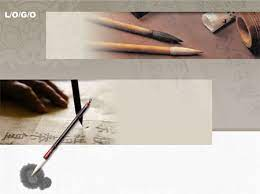 Итоговое сочинение
Время выполнения работы – 
3 часа, 55 минут
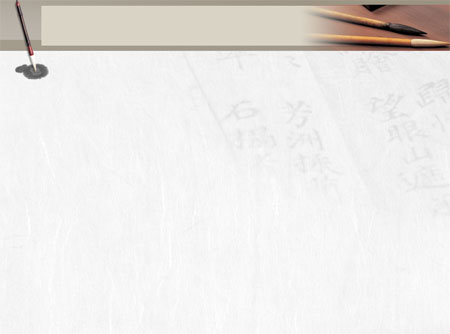 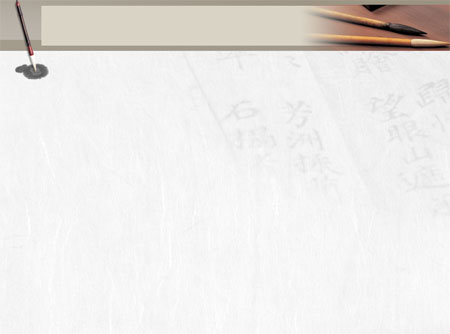 Требования к сочинению
Объем итогового сочинения
     (рекомендуемый объем 350 слов)
Самостоятельность написания
     итогового сочинения
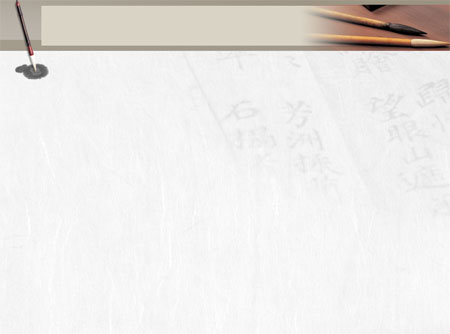 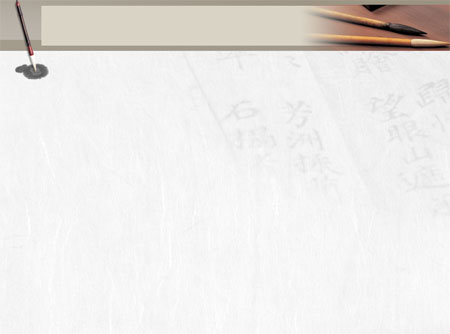 Критерии оценивания итогового сочинения
1. Соответствие теме
2. Аргументация. Привлечение            литературного материала
3. Композиция и логика рассуждения
4. Качество письменной речи
5. Грамотность
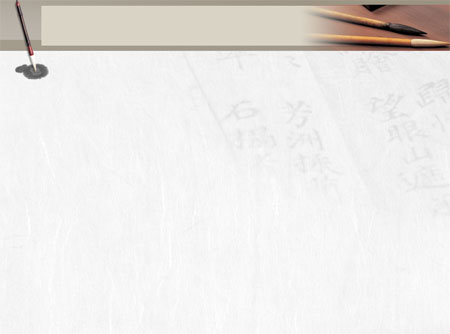 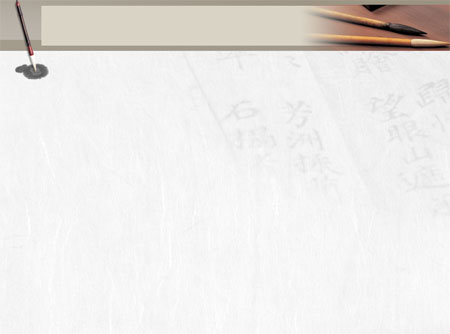 Критерий 1
Соответствие теме
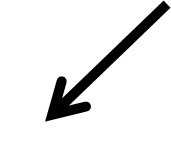 НЕЗАЧЕТ
сочинение не соответствует теме или в нем не прослеживается конкретной цели высказывания
ЗАЧЕТ
выпускник рассуждает на предложенную тему, выбрав путь ее раскрытия
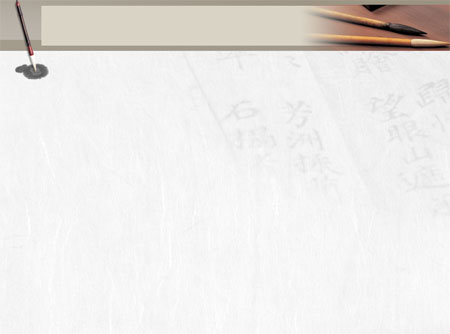 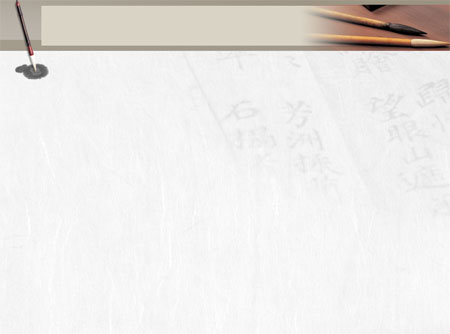 Критерий 2
Аргументация
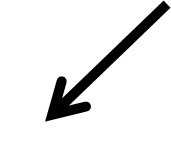 НЕЗАЧЕТ
сочинение написано без привлечения литературного материала, или в нем существенно искажено содержание произведения, или литературные произведения лишь упоминаются в работе
ЗАЧЕТ
участник строит рассуждение, привлекая для аргументации не менее одного произведения отечественной или мировой литературы
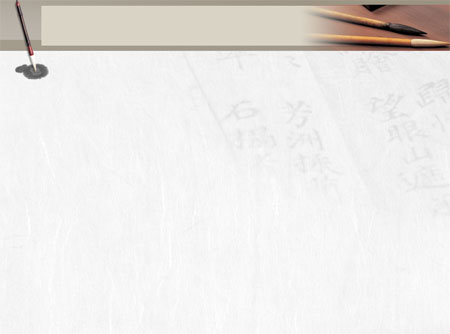 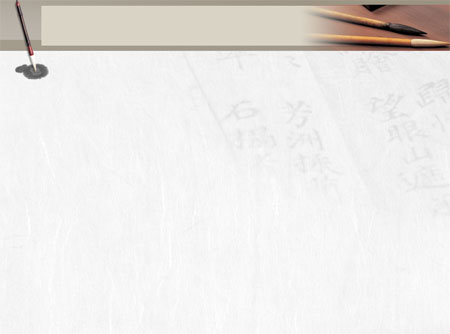 Критерий 3
Композиция и логика рассуждения
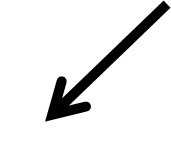 НЕЗАЧЕТ
грубые логические нарушения мешают пониманию смысла сказанного или отсутствует тезисно-доказательная часть
ЗАЧЕТ
участник аргументирует высказанные мысли, выдерживая соотношение между тезисом и доказательствами
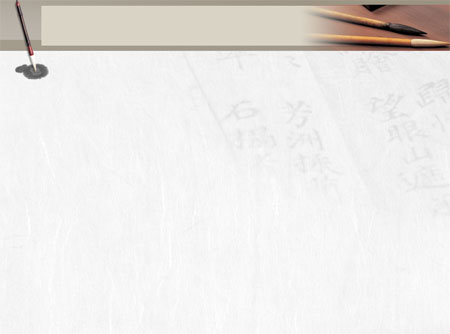 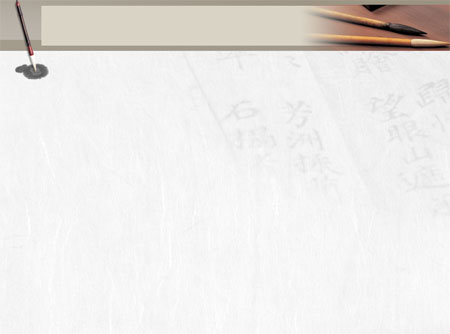 Критерий 4
Качество письменной речи
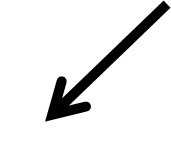 ЗАЧЕТ
участник точно выражает мысли, используя разнообразную лексику и различные грамматические конструкции, при необходимости уместно употребляет термины, избегает речевых штампов
НЕЗАЧЕТ
низкое качество речи, в том числе речевые ошибки, существенно затрудняющие понимание смысла сочинения
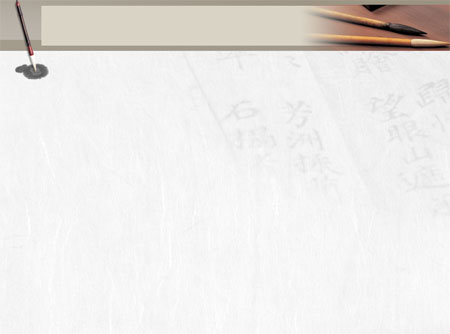 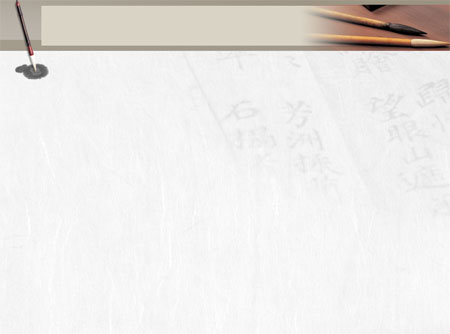 Критерий 5
Грамотность
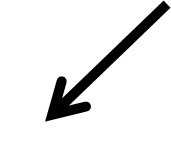 ЗАЧЕТ
в сумме не более 5 ошибок на 100 слов
НЕЗАЧЕТ
грамматические, орфографические и пунктуационные ошибки, допущенные в сочинении, затрудняют чтение и понимание текста (в сумме более 5 ошибок на 100 слов)
В течение всего времени работы над  сочинением можно пользоваться орфографическим словарем
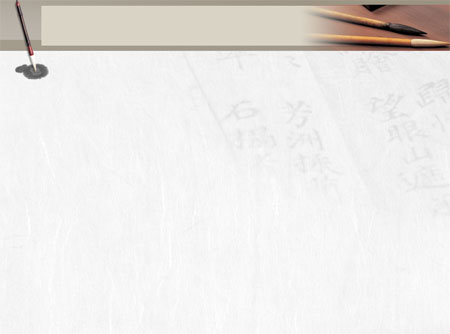 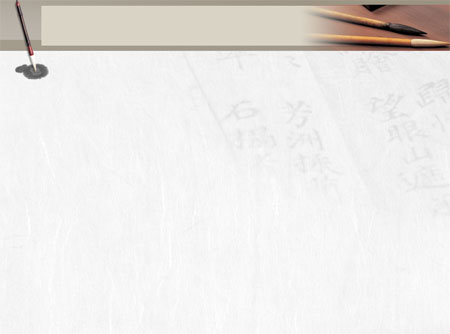 Тематические направления 
2021-2022 учебного года
1. Человек путешествующий: дорога в жизни человека2. Цивилизация и технологии — спасение, вызов или трагедия?3. Преступление и наказание — вечная тема4. Книга (музыка, спектакль, фильм) — про меня5. Кому на Руси жить хорошо? — вопрос гражданина
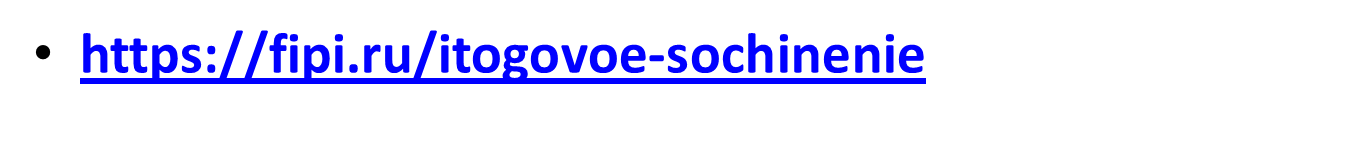 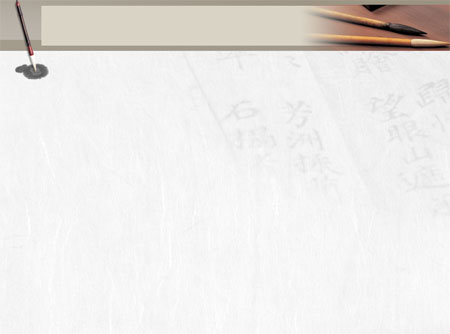 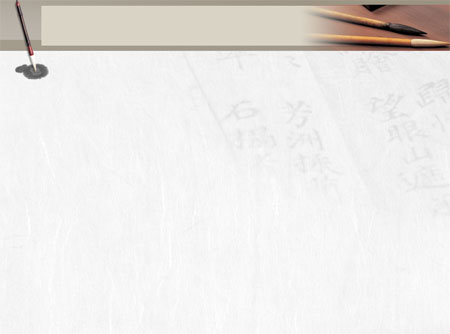 Методические рекомендации
по подготовке к написаниюитогового сочинения
Официальный комментарий ФИПИ
Словарная работа
Афоризмы и высказывания известных людей
Основные аспекты раскрытия темы
Круг литературных произведений
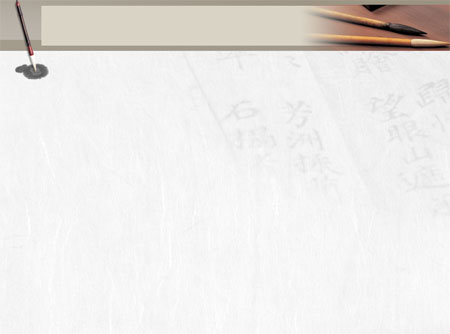 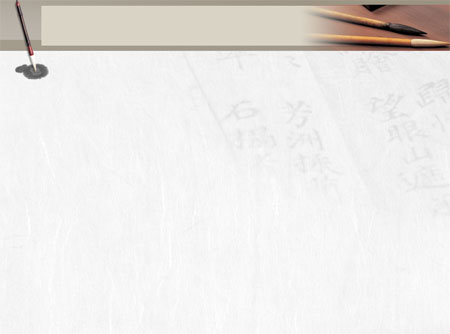 Человек путешествующий: дорога 
в жизни человека
«Письма о добром и прекрасном» Д.С. Лихачев
«Робинзон Крузо» Д. Дэфо
«Выхожу один я на дорогу…».М.Ю. Лермонтов
«Война и мир» Л.Н. Толстой
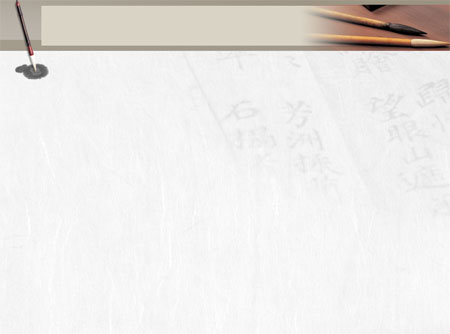 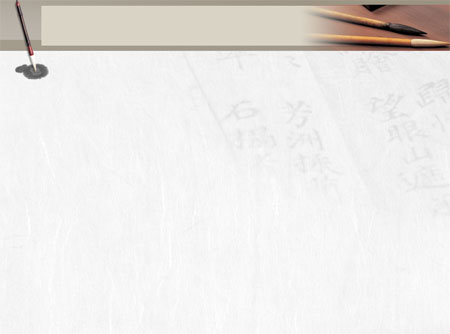 Цивилизация и технологии — спасение, вызов или трагедия?
«Собачье сердце» М.А. Булгаков
«Прощание с Матерой» В.Г. Распутин
«Чернобыльская молитва» С. Алексеевич
«451° по Фаренгейту» Р. Брэдбери
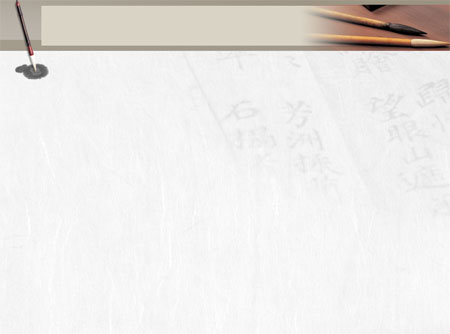 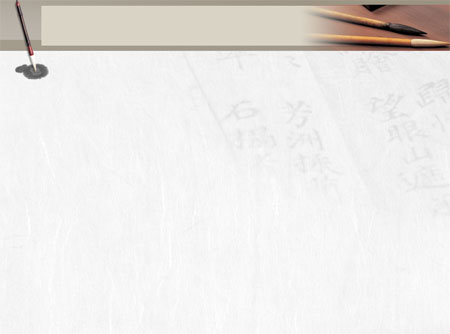 Преступление и наказание — вечная тема?
«Преступление и наказание» Ф.М. Достоевский
«Старуха Изергиль» А.М.Горький
«Капитанская дочка» А.С.Пушкин
«Белая цапля» Н.Телешов
«Мастер и Маргарита» М.А. Булгаков
«Портрет Дориана Грея» О. Уальд
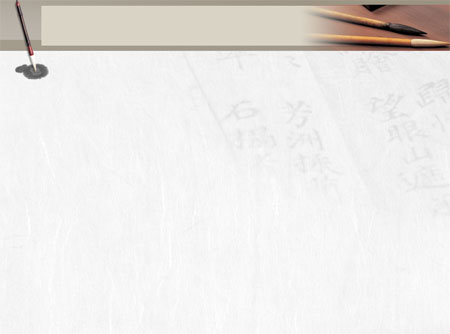 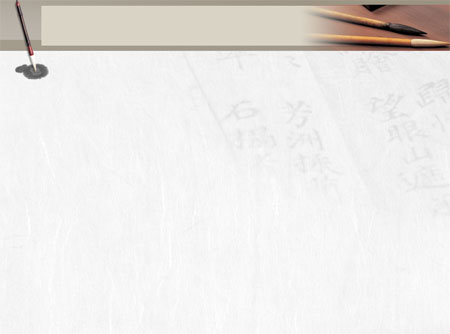 Книга (музыка, спектакль, фильм) — про меня
«Несколько дней из жизни И.И. Обломова» Н.С. Михалков, «Обломов» И.А. Гончаров
«Белая цапля» Н. Телешов, фильм И. Доукша и И. Бузиновой
Р. Быков «Чучело», В. Железников «Чучело»
«Пропала совесть» М.Е. Салтыков-Щедрин, фильм Алексея Соловьева
«Корзина с еловыми шишками» К.Г. Паустовский
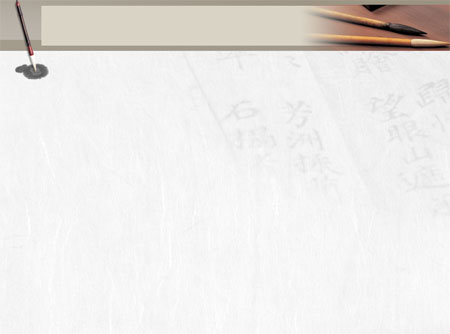 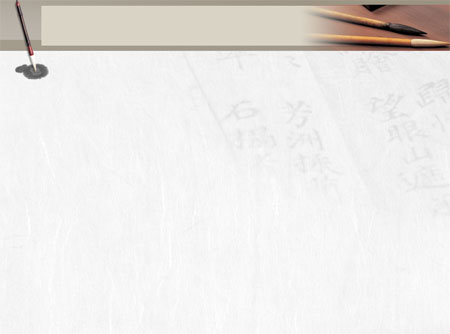 Кому на Руси жить хорошо? — вопрос гражданина
«Кому на Руси жить хорошо» Н.А. Некрасов 
«Тарас Бульба» Н.В. Гоголя 
«Война и мир» Л.Н. Толстой
«Письма о добром и прекрасном» Д.С. Лихачев
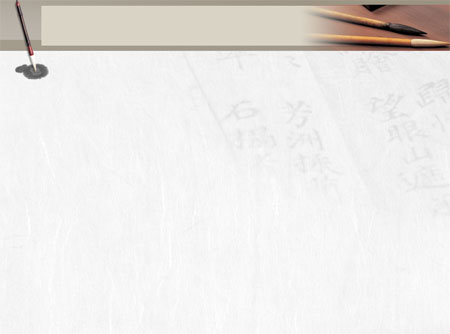 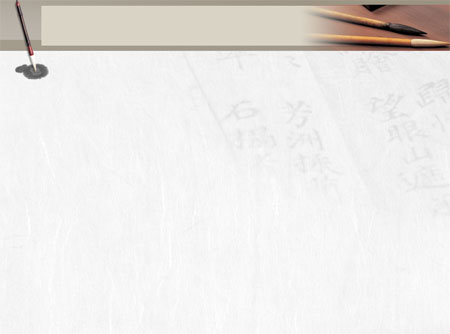 Авторский коллектив
Бутенко Л.П., зам. директора по УВР, учитель русского языка и литературы МБОУ лицея № 14 г.Ставрополя
Бойцова Е.С, учитель русского языка и литературы, МАОУ лицей № 17, г. Ставрополь
Иващенко Е.В., методист ЦНППМ СКИРО ПК И ПРО
Кириченко О.В., учитель русского языка и литературы ГБОУ СК «Гимназия № 25», г. Ставрополь
Куликова И.А., зам. директора по УВР, учитель русского языка и литературы МБОУ СОШ № 26, г. Ставрополь
Лубяницкая Е.А., учитель русского языка и литературы МАОУ лицей № 17, г. Ставрополь
 Пешкова И.В., учитель русского языка и литературы ГБОУ СК «Гимназия № 25», г. Ставрополь
Шрамко А.В., учитель русского языка и литературы МБОУ лицея № 14, г. Ставрополь
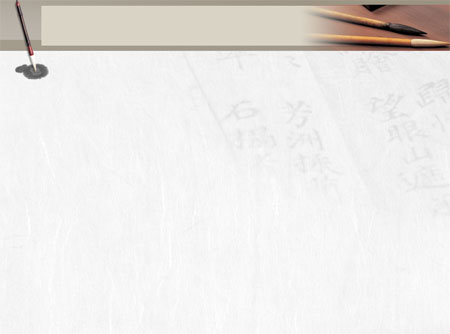 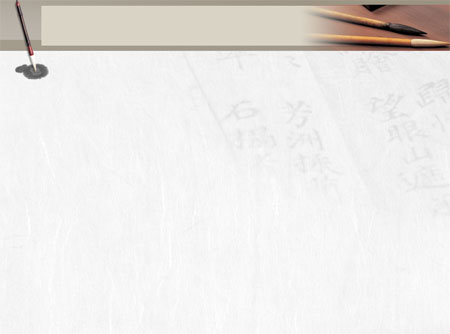